Древние соборы
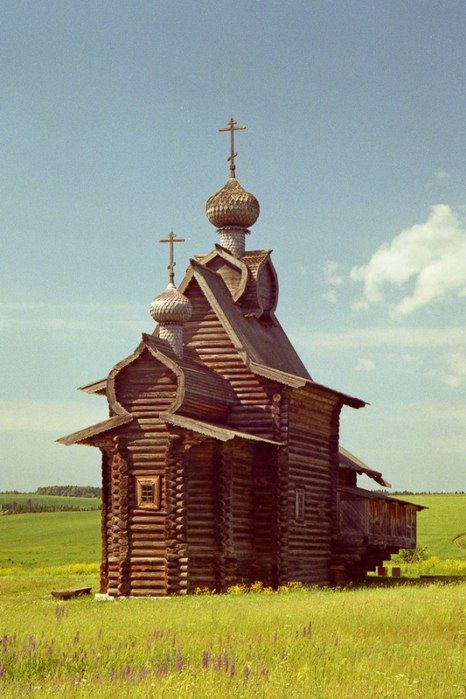 Издавна  на Руси строили храмы. Жители всей округи собирались на церковные службы. Также здесь читали княжеские указы и сообщали важные решения.
Делом княжеской чести было построить собор, так как его вид показывал могущество и славу города и его князя.
Собор – главная  или  большая  церковь  города,  где  собиралось  много  людей.
Храм (церковь)-  это  культовое  сооружение,  в  котором  происходит  богослужение.
На Руси первые каменные храмы были построены в Киеве, Новгороде и Владимире.
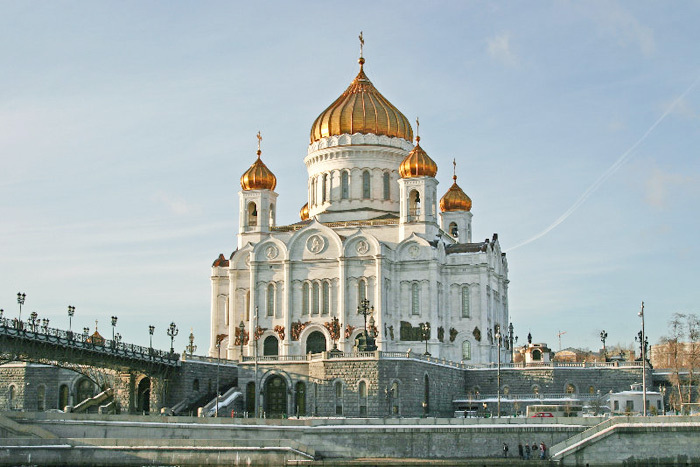 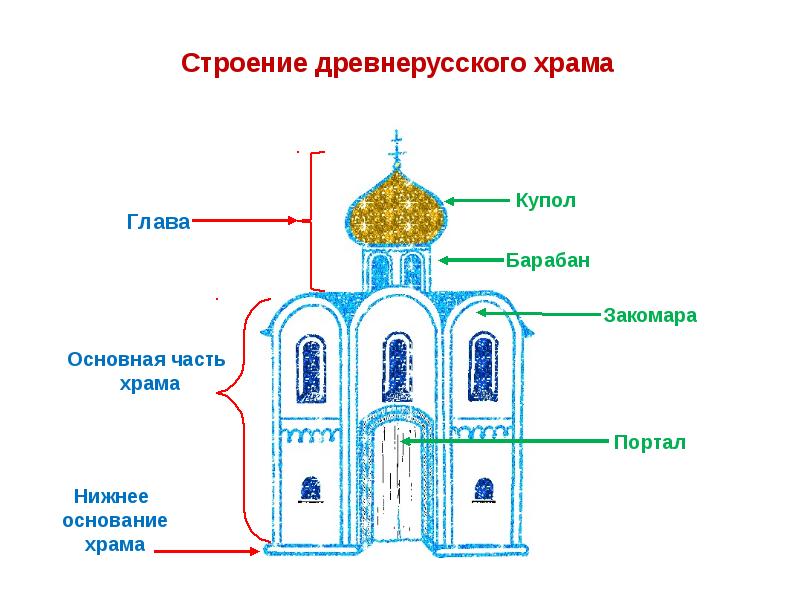 Формы куполов
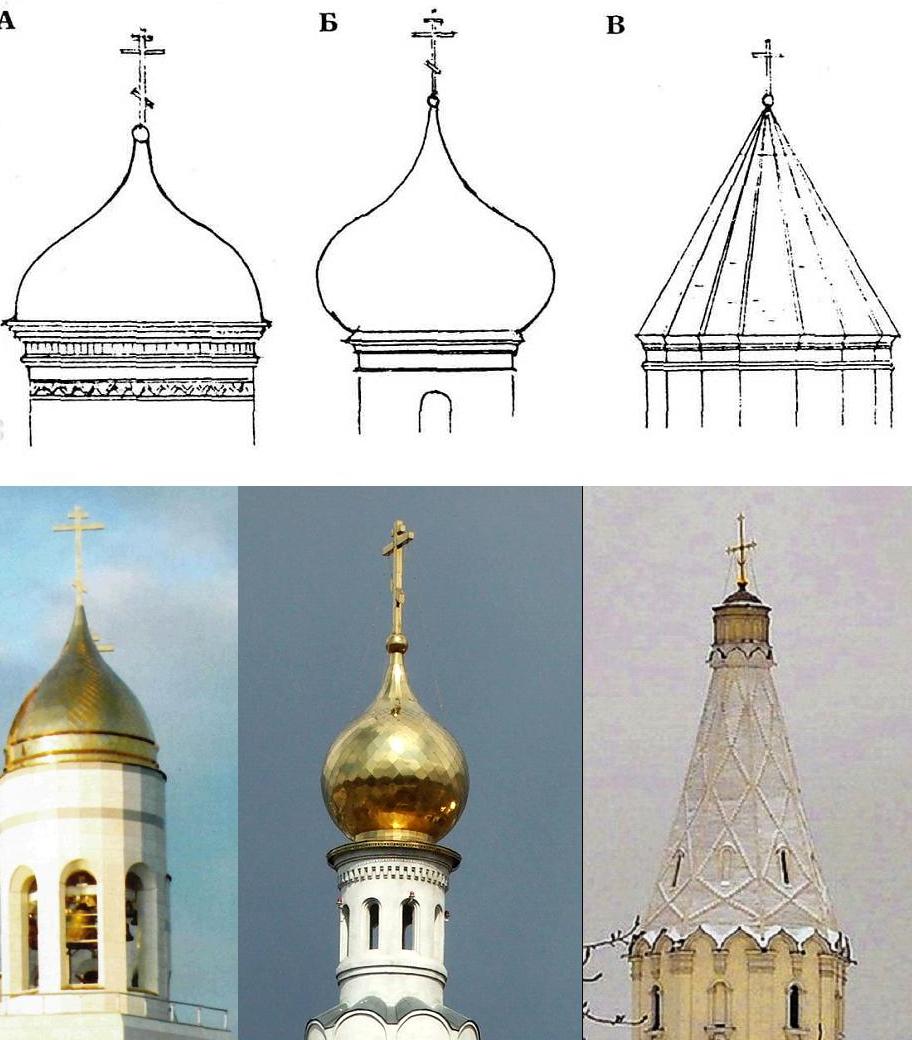 А – шлемовидный

Б – луковичный

В - шатровый
Купола бывают различных цветов.
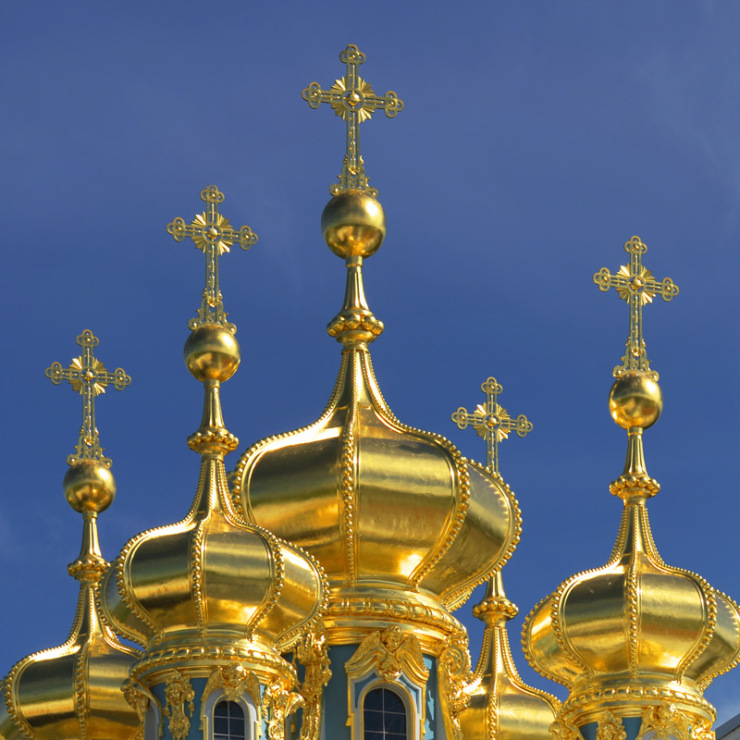 Золотые купола символизируют Божественную славу, храм построен в честь Господа.
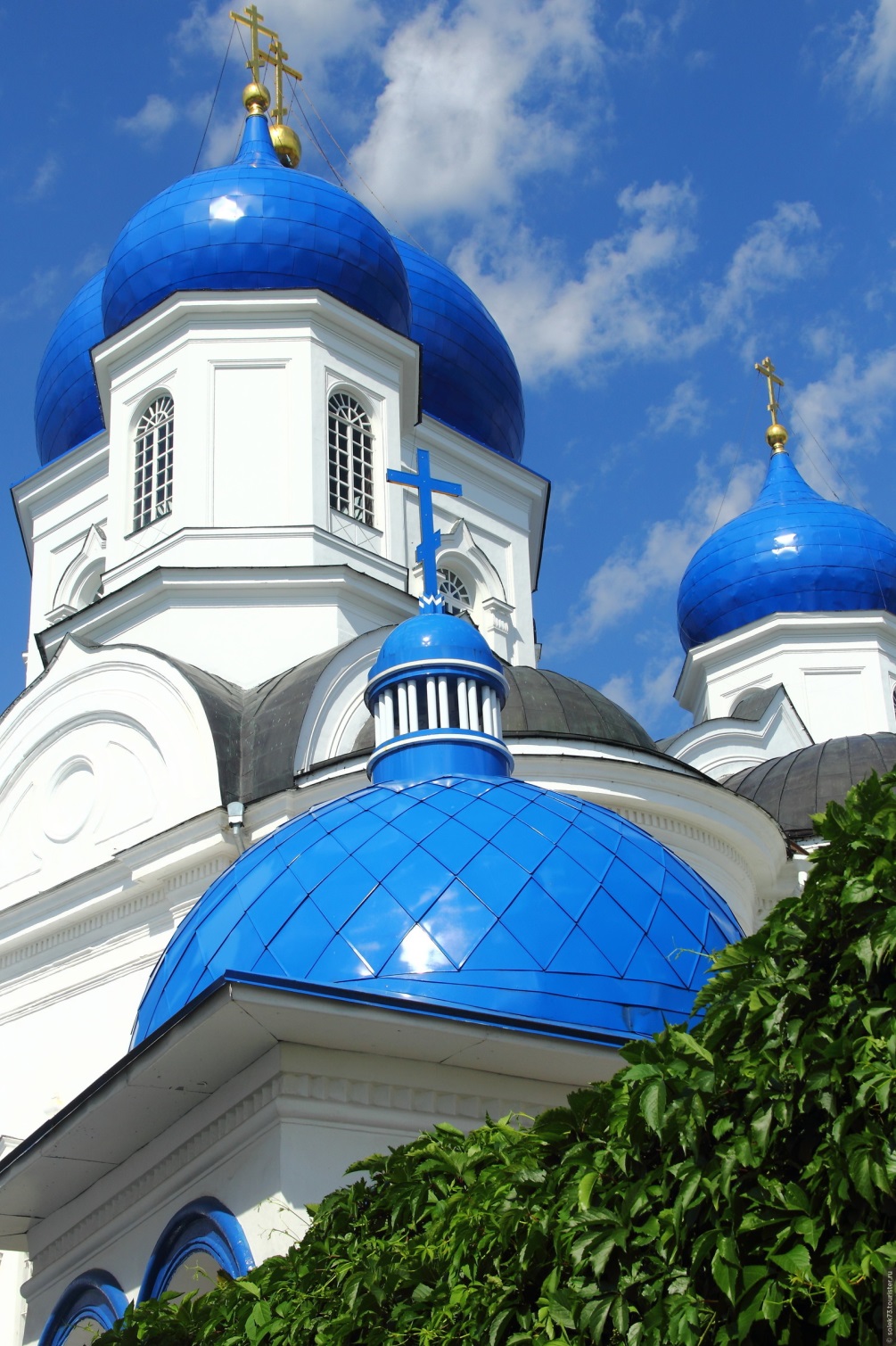 Голубые или синие купола – символ небесной чистоты и непорочности, храмы Божьей Матери.
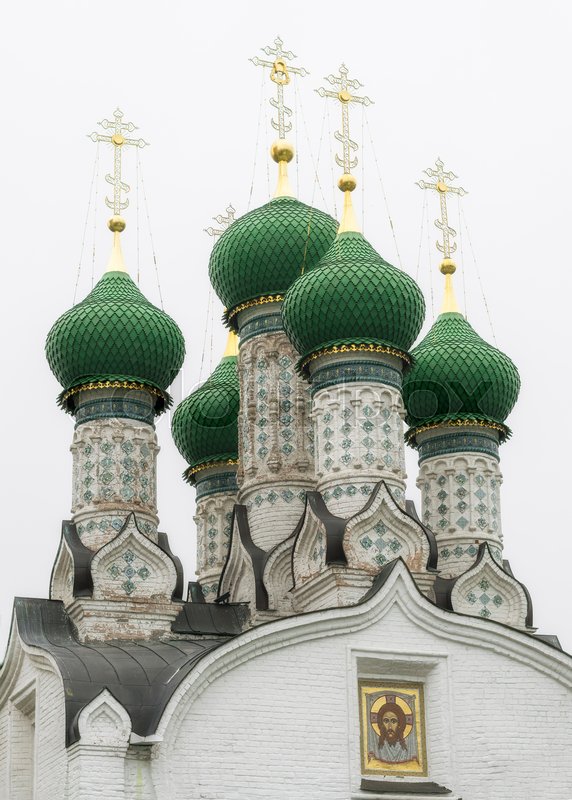 Зеленые купола – символ Пресвятой, Живоначальной Троицы, освященной в честь святого.
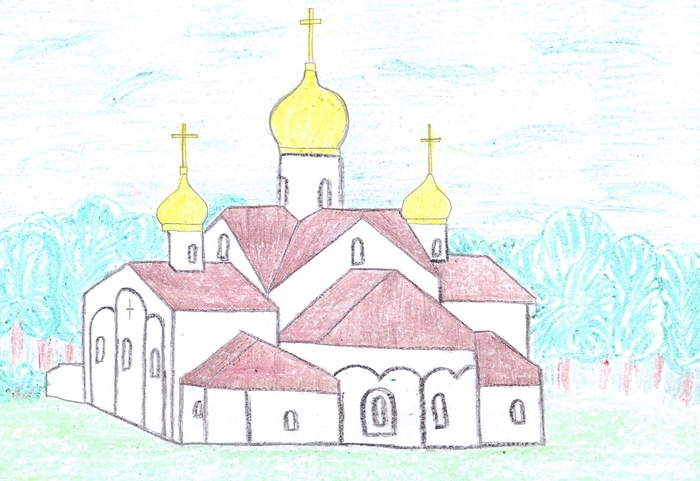 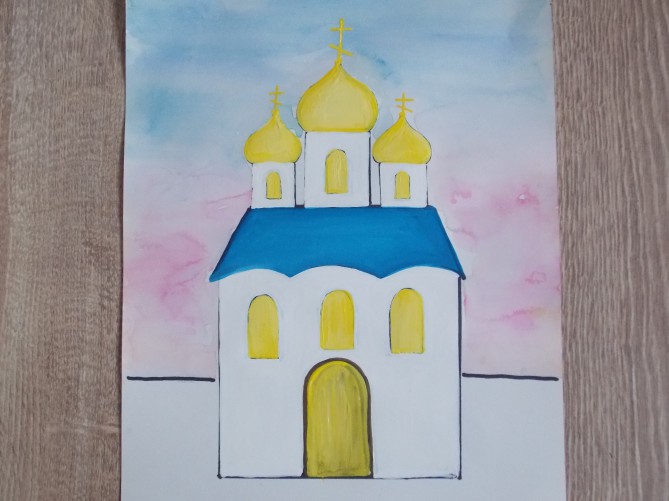 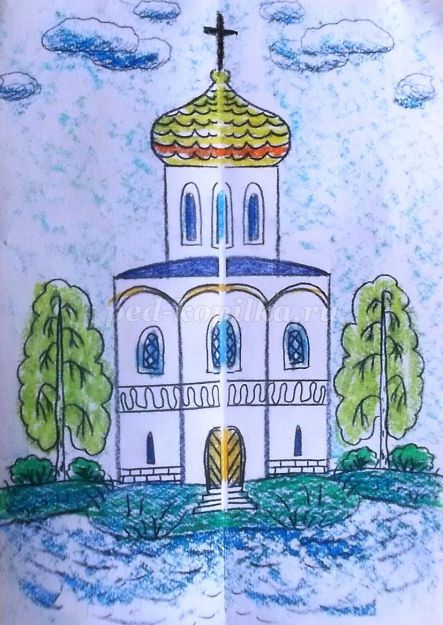 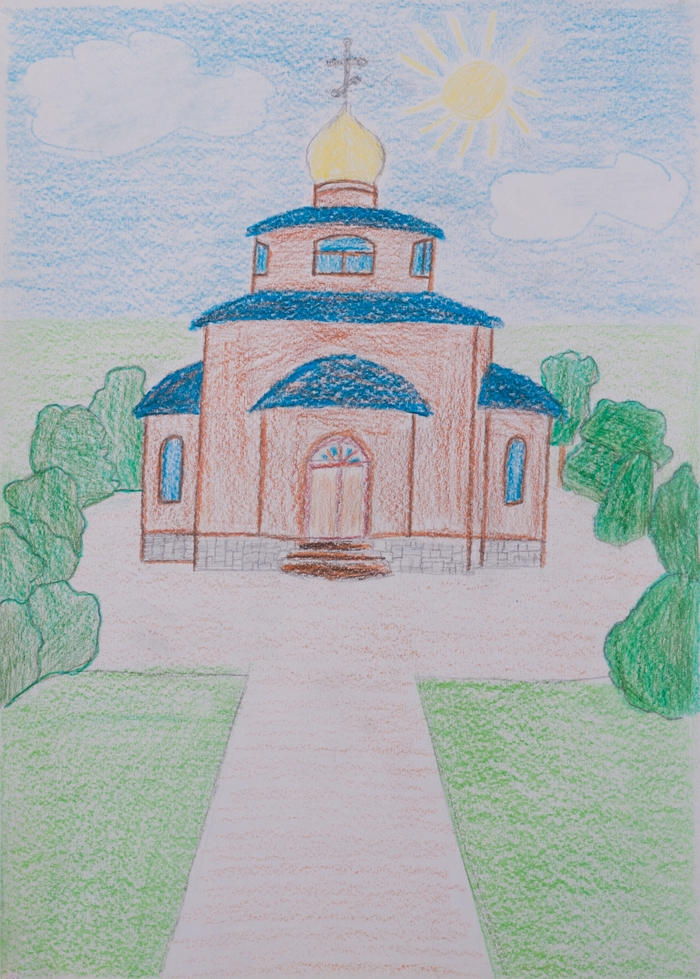 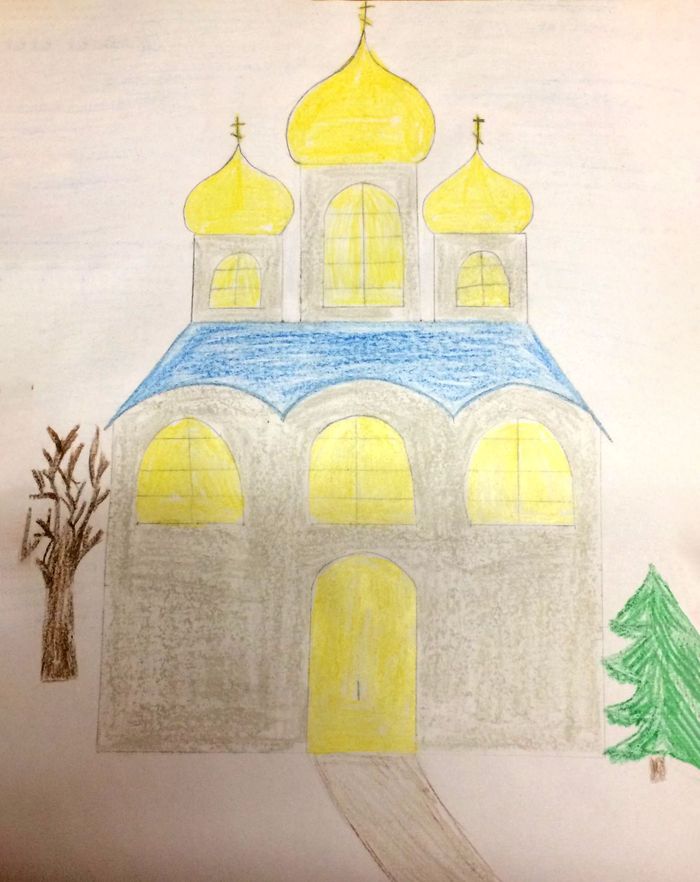 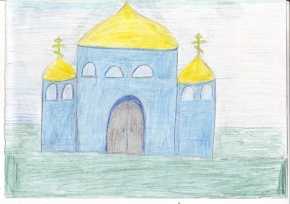 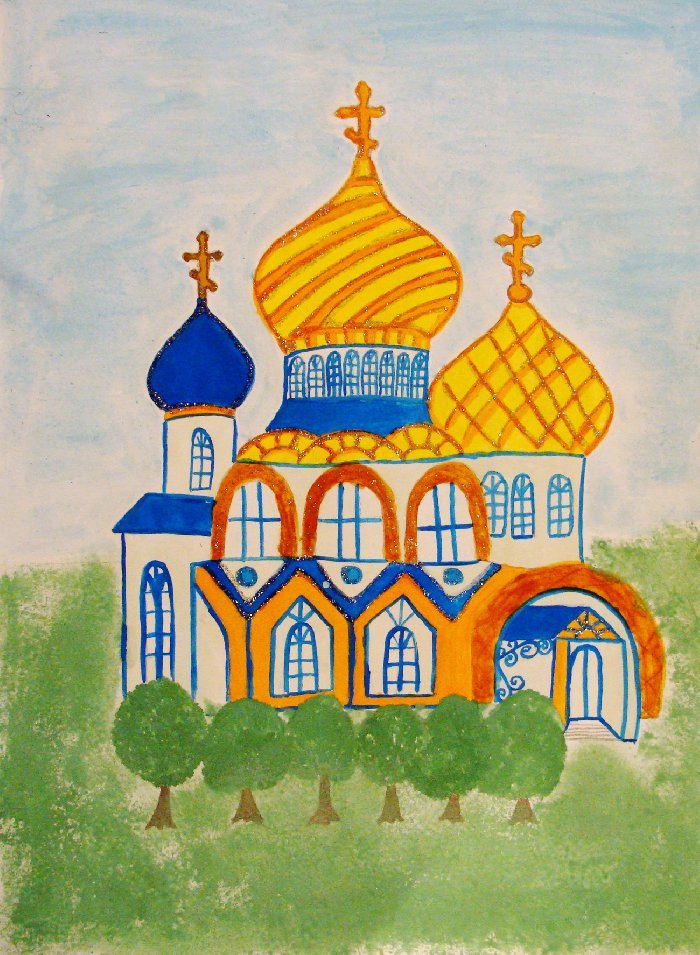